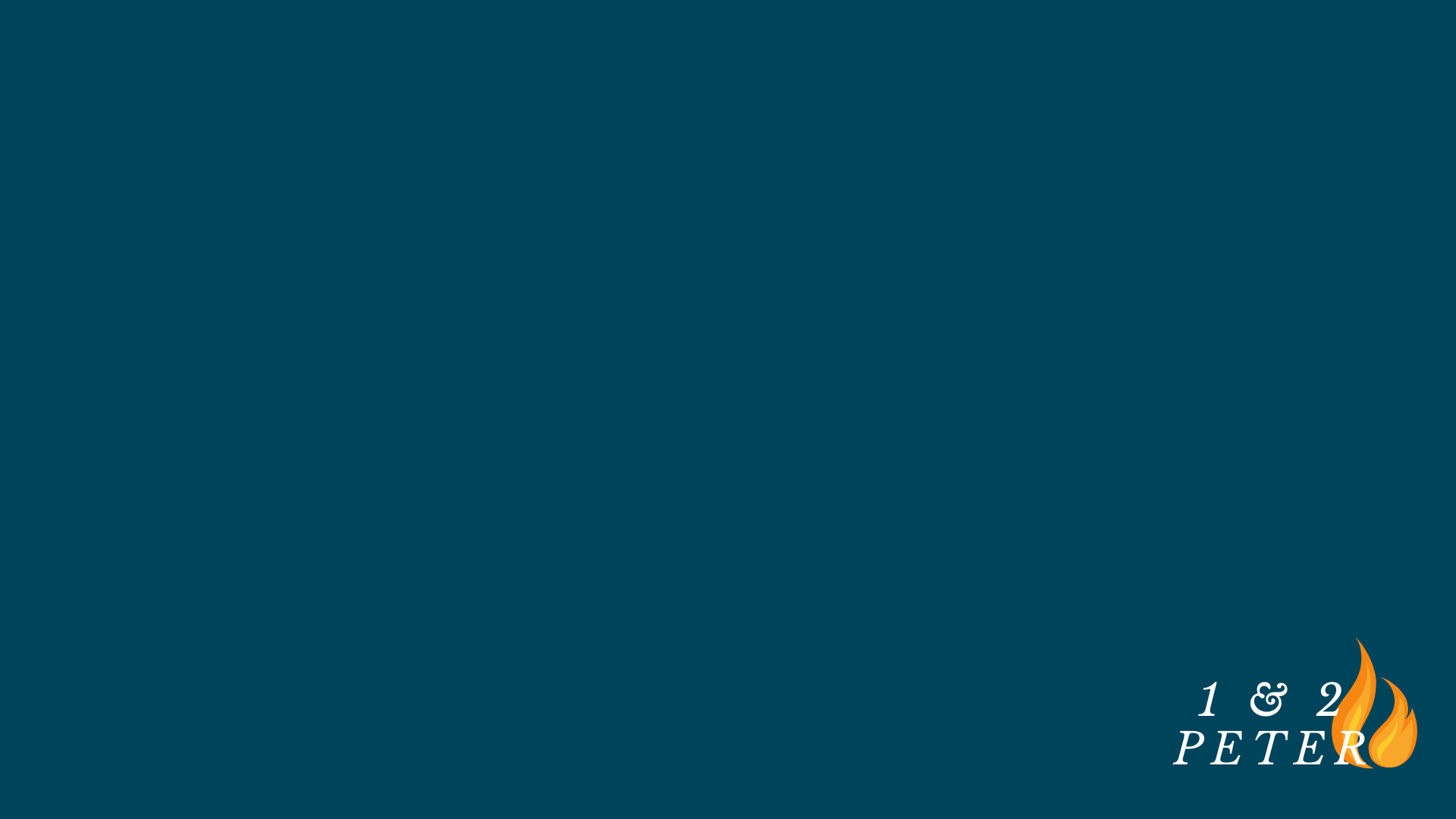 Recap of last week’s message
1 Peter 3:15  We all as the church are called to be engaged in apologetics with the world

Ephesians 4:11-12  which means we all as your leaders need to help equip you to do so!
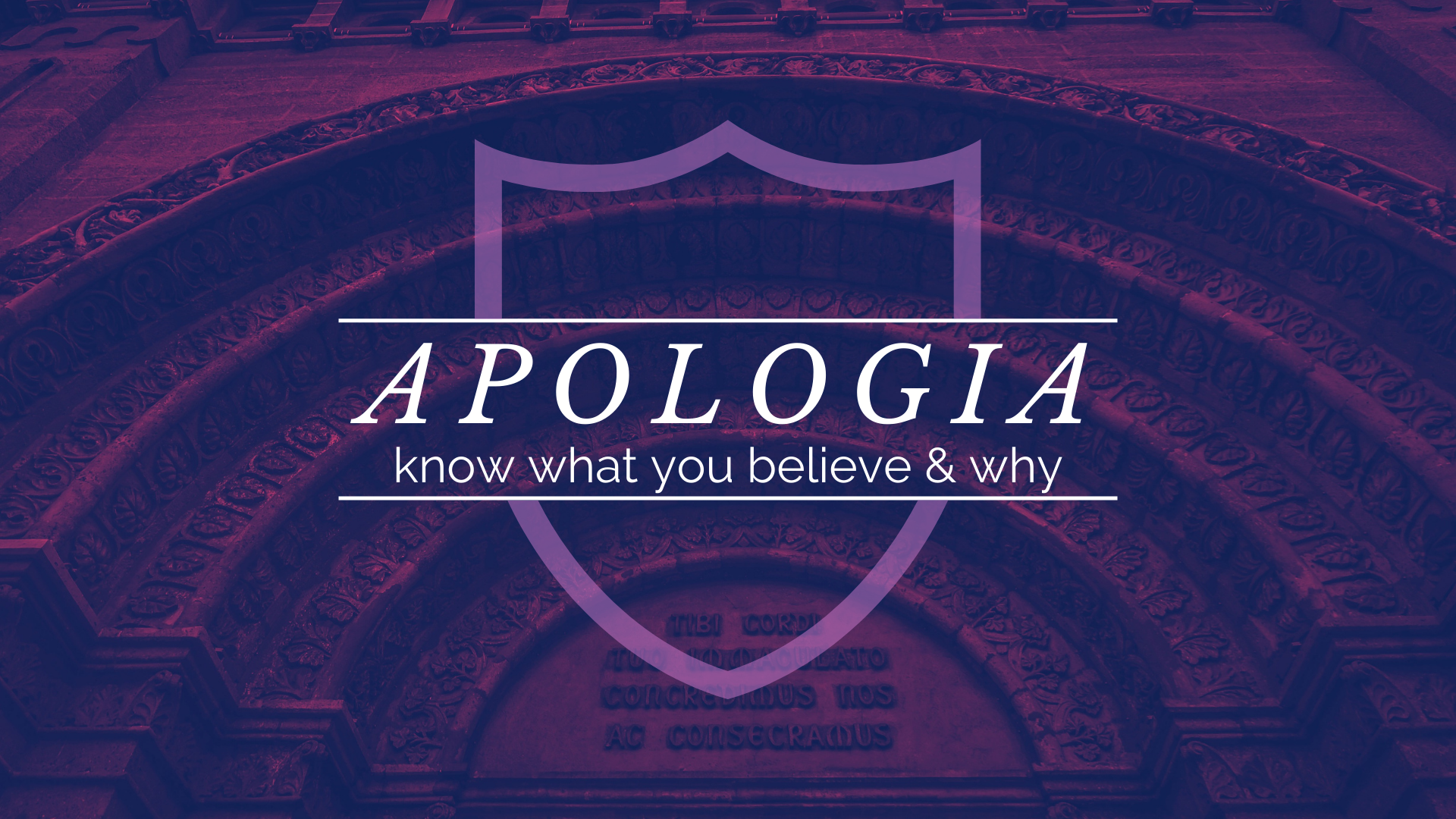 Basics to remember
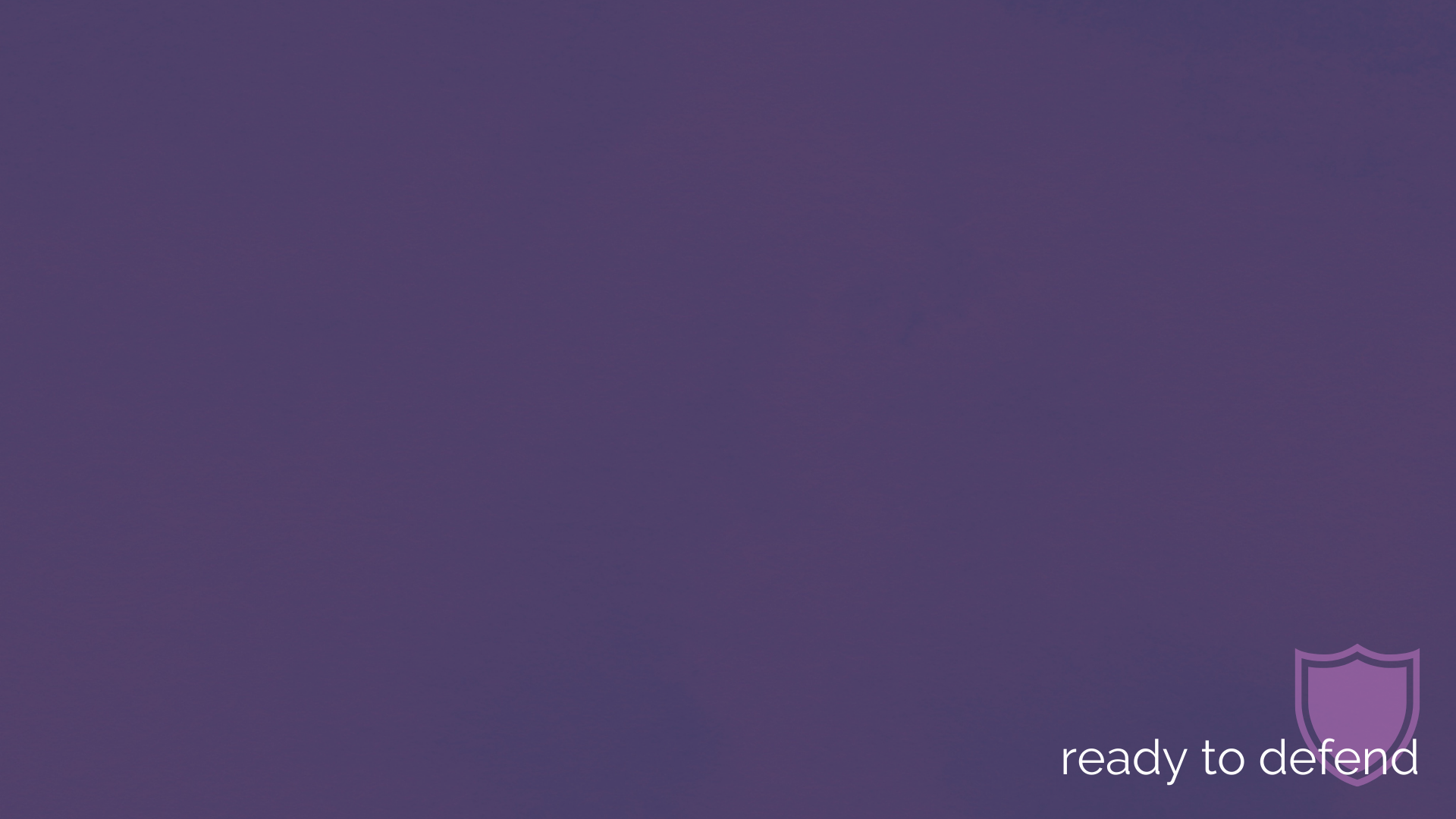 The foundational apologia
Why should I accept the Bible as a legitimate document?
How the world (secular/academic/religious/etc.) measures historical authenticity/validity of a work
Bibliographical test- how accurately was it recorded and passed on over time? (proximity of extant manuscripts to original autograph and quantity)
Internal evidence test- does it contradict itself internally & from copy to copy?
External evidence test- do other works support or refute it?
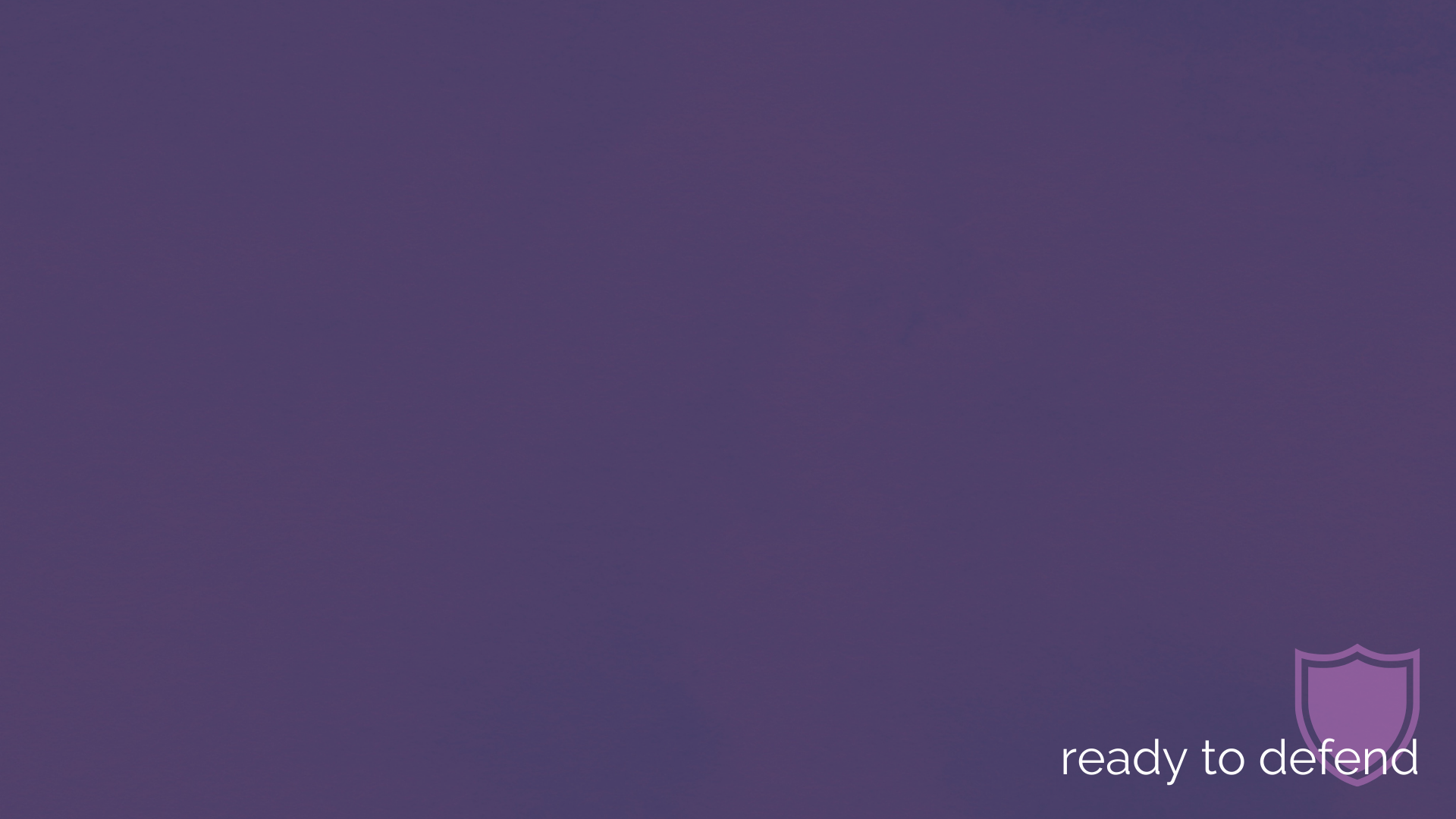 Bibliographical Test of the Bible
How was it passed along
Memory culture + Highly memorable events
Nothing to say they weren’t using notes
Manuscript evidence
Original work = autograph; hand written copy = manuscript evidence (MSS)
NT has over 3x the manuscript evidence of the 2nd most recorded work in history
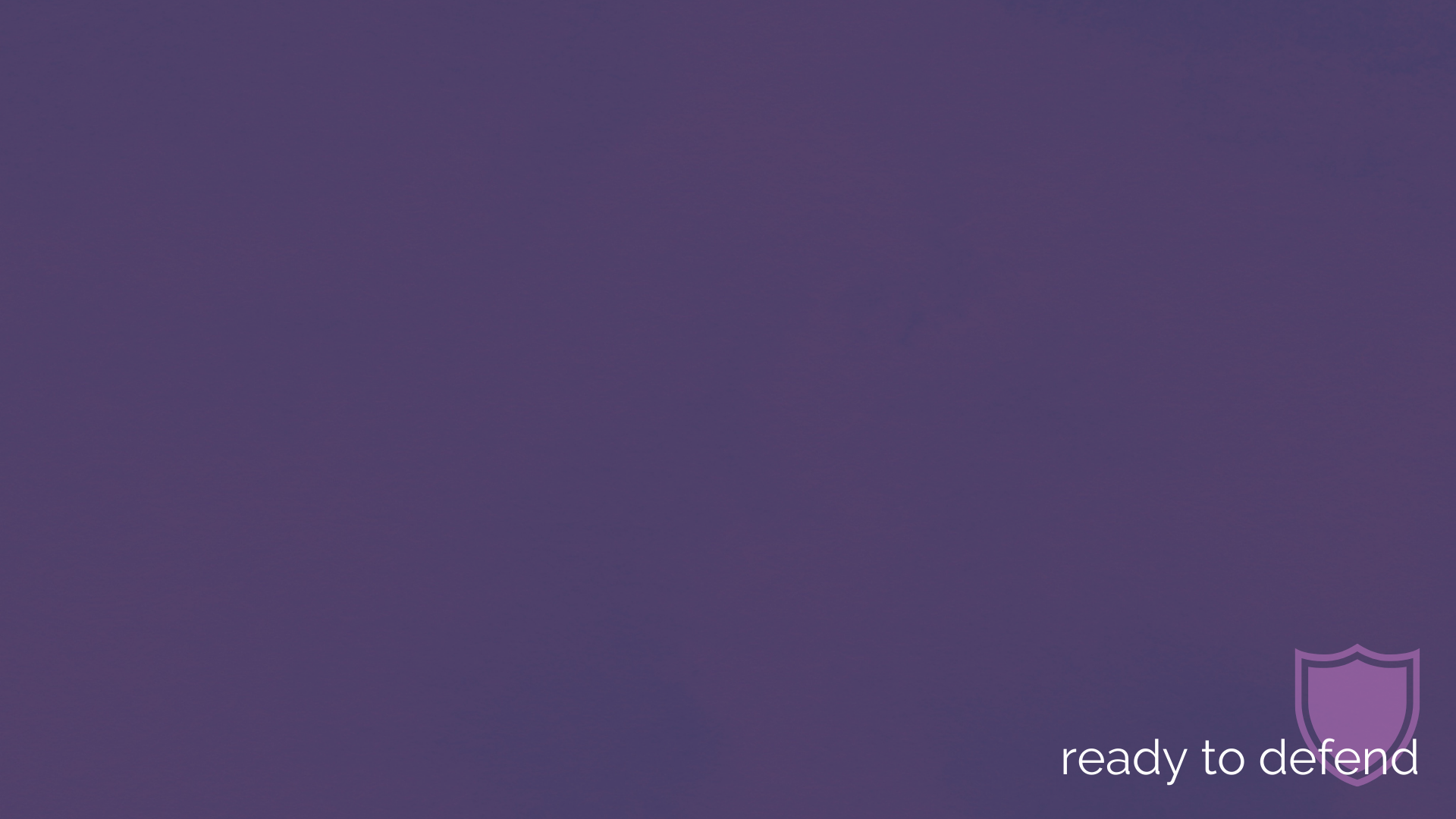 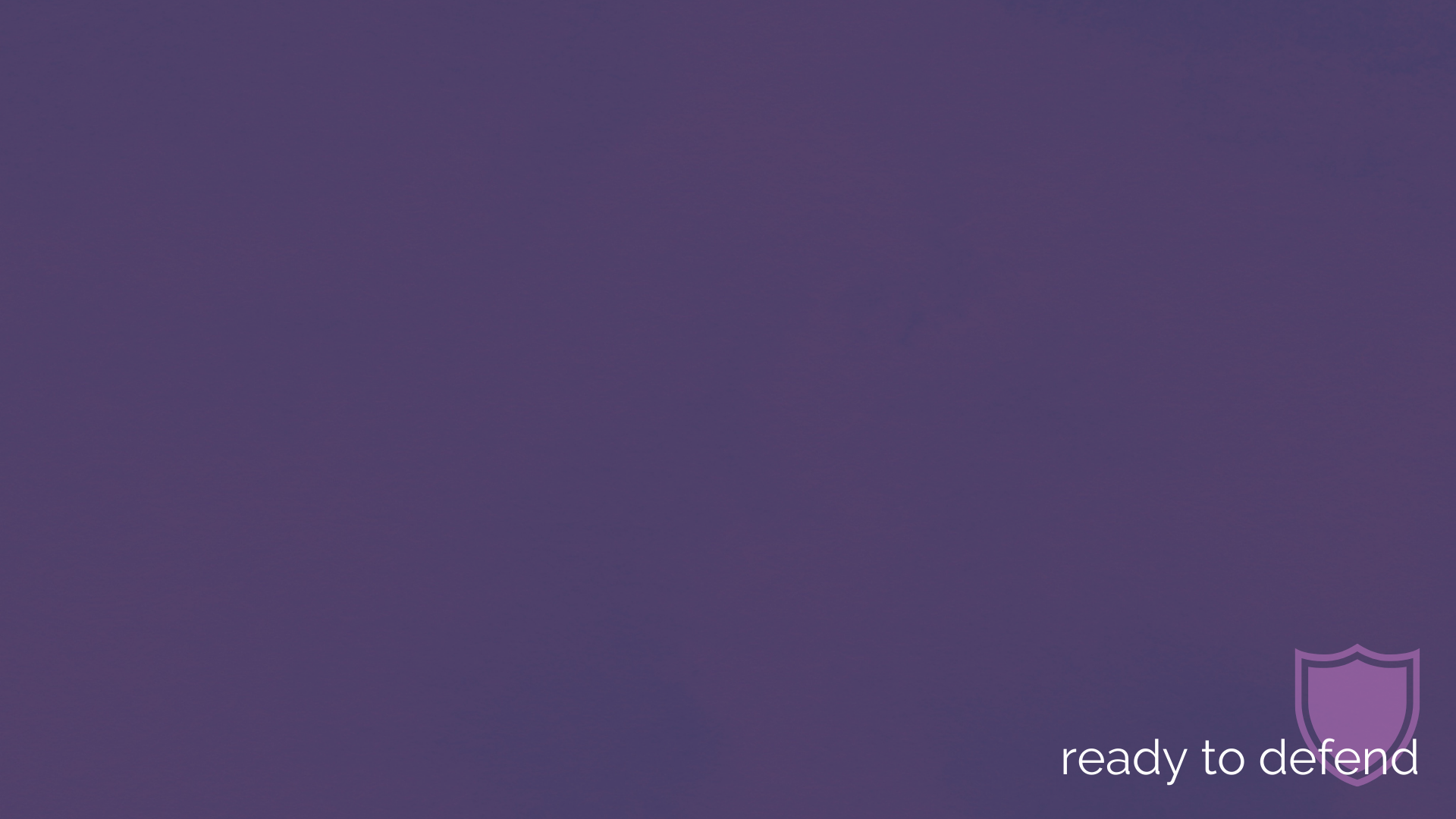 Internal Test of the Bible
Where critics point to as info inconsistencies
Jesus cleansing the temple timeline
Angels at tomb (Matt 28:2, Mark 16:5, Luke 24:4)
Blind men outside Jericho (Matt 20:30, Mark 10:46)
Demon possessed men (Matt 8:28, Mark 5:2)
What was written on the cross?
“Discrepancy but agreement” = strong legal witness
Possible copyist mistake (Ahaziah’s age)
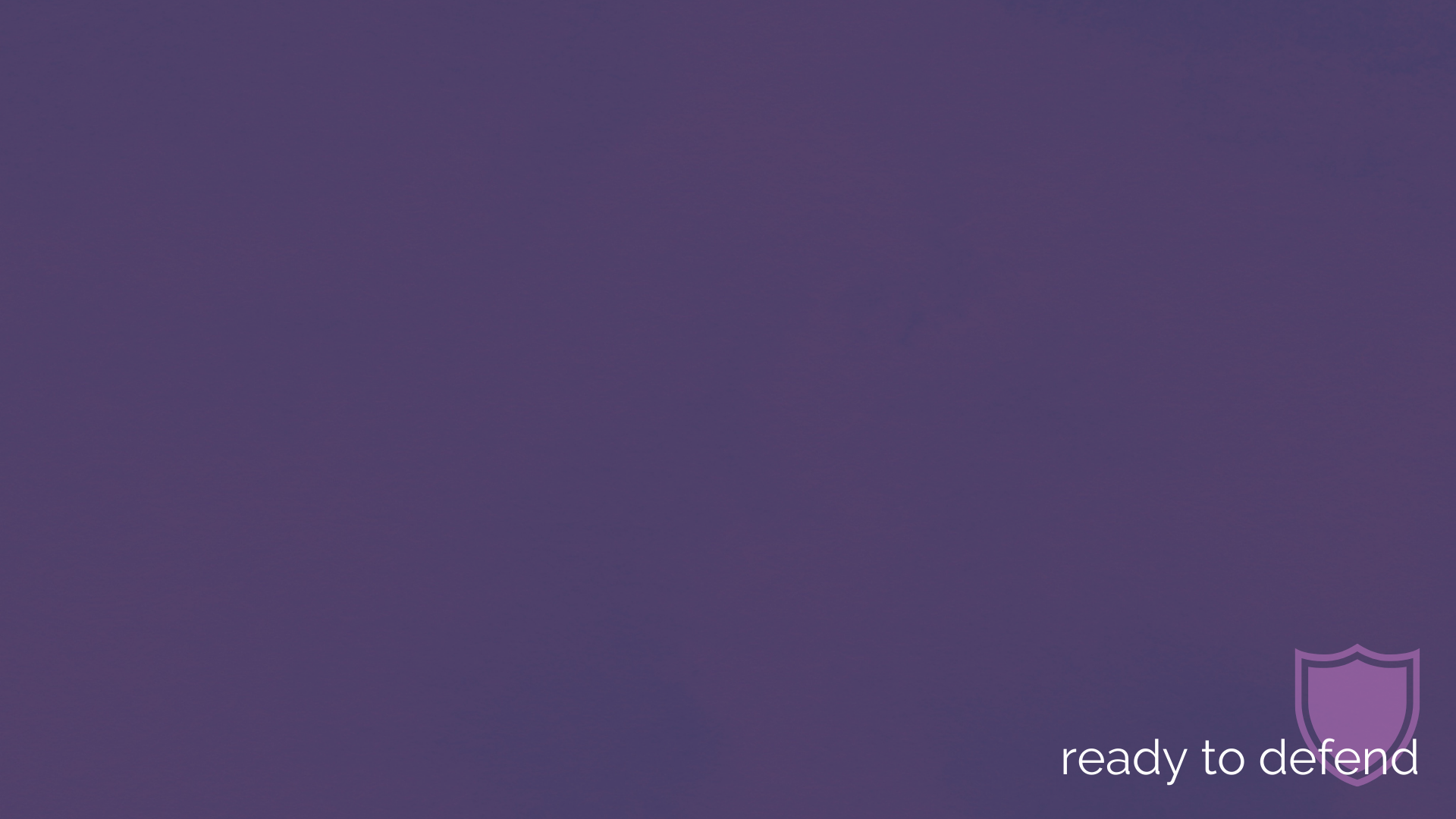 Internal Test of the Bible
Was the Bible changed copy to copy?
The Bible we use today is historically the same as what people have used in Church history
Athanasius 328-373 AD confirmed NT
Josephus ~90 AD confirmed OT
DON’T CHANGE SCRIPTURE
Rev 22:18-19
Deut 4:1-2
Prov 30:5-6
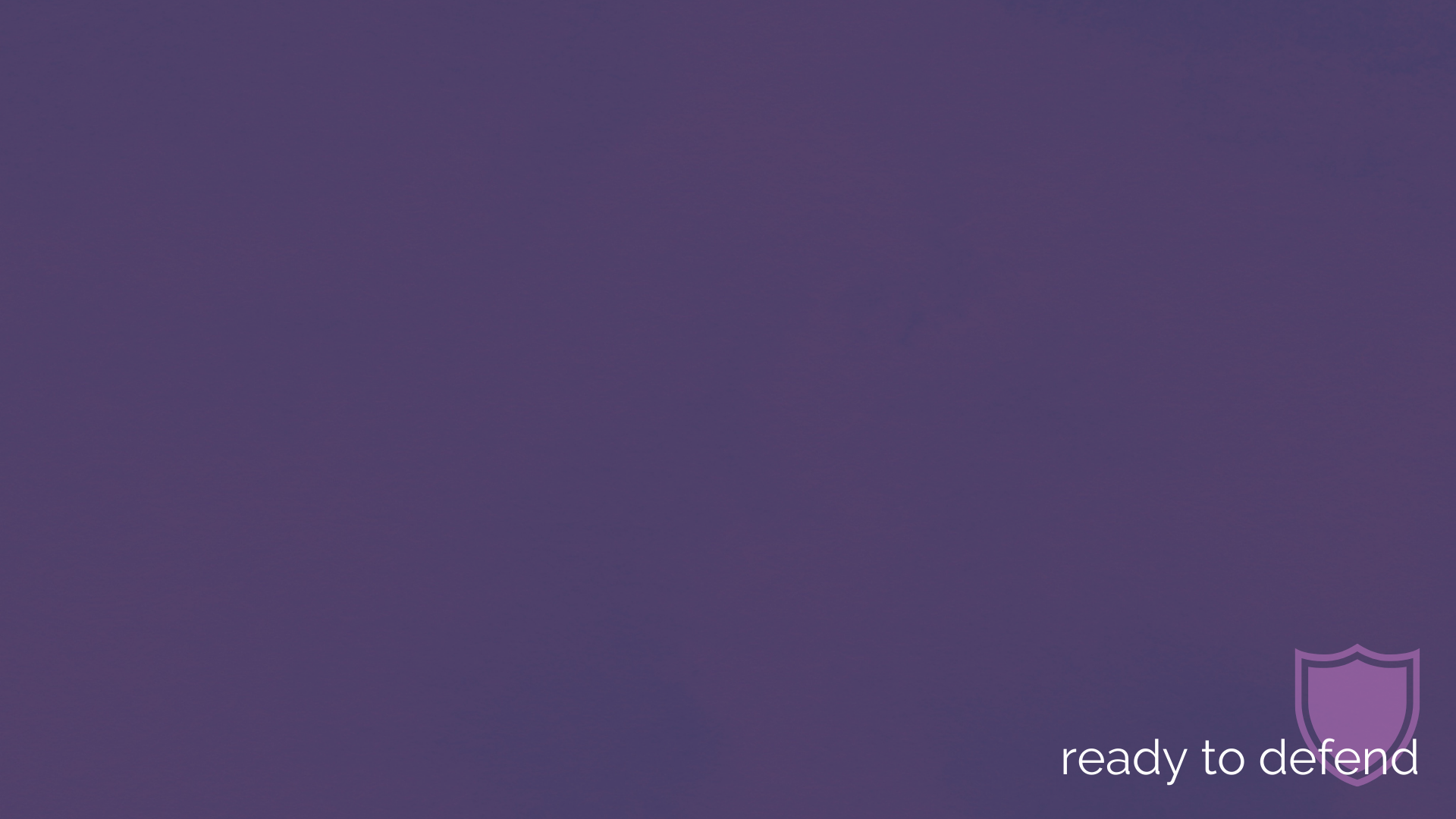 Wait a minute? 22 books?
1
2
3
4
The Law: Genesis, Exodus, Leviticus, Numbers, Deuteronomy
The Former Prophets: Joshua, Samuel, Kings, 
The Latter Prophets: Isaiah, Jeremiah-Lamentations, Ezekiel, The Book of the Twelve (Hosea, Joel, Amos, Obadiah, Jonah, Micah, Nahum, Habakkuk, Zephaniah, Haggai, Zechariah, Malachi)
The Writings: Psalms, Proverbs, Job, Song of Songs, Ruth-Judges, Ecclesiastes, Esther, Daniel, Ezra-Nehemiah, Chronicles
5
6
7, 8
9, 10
11
12
13
14
15-26
30
29
27
28
31, 32
33
34
35
36
37
38, 39
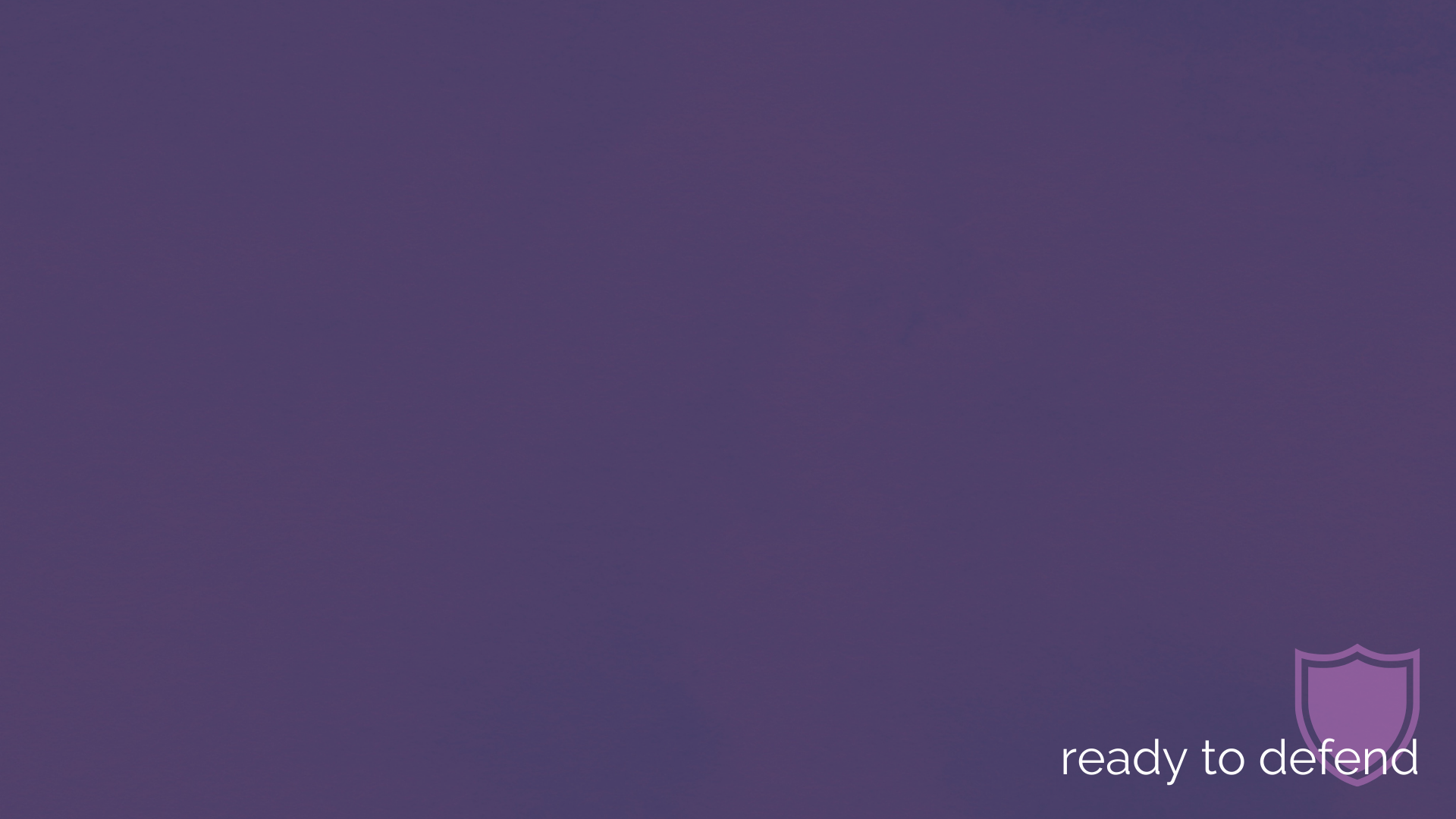 External Test of the Bible
39 non-Biblical works that confirm the life, teachings, death, crucifixion of Jesus (The Historical Jesus by Habermas)
“Luke is a historian of the first rank. This author should be placed along with the very greatest of historians.” - Sir William Mitchell Ramsay
”Scores of archaeological findings have been made which confirm in clear outline or exact details historical statements in the Bible.” Nelson Glueck
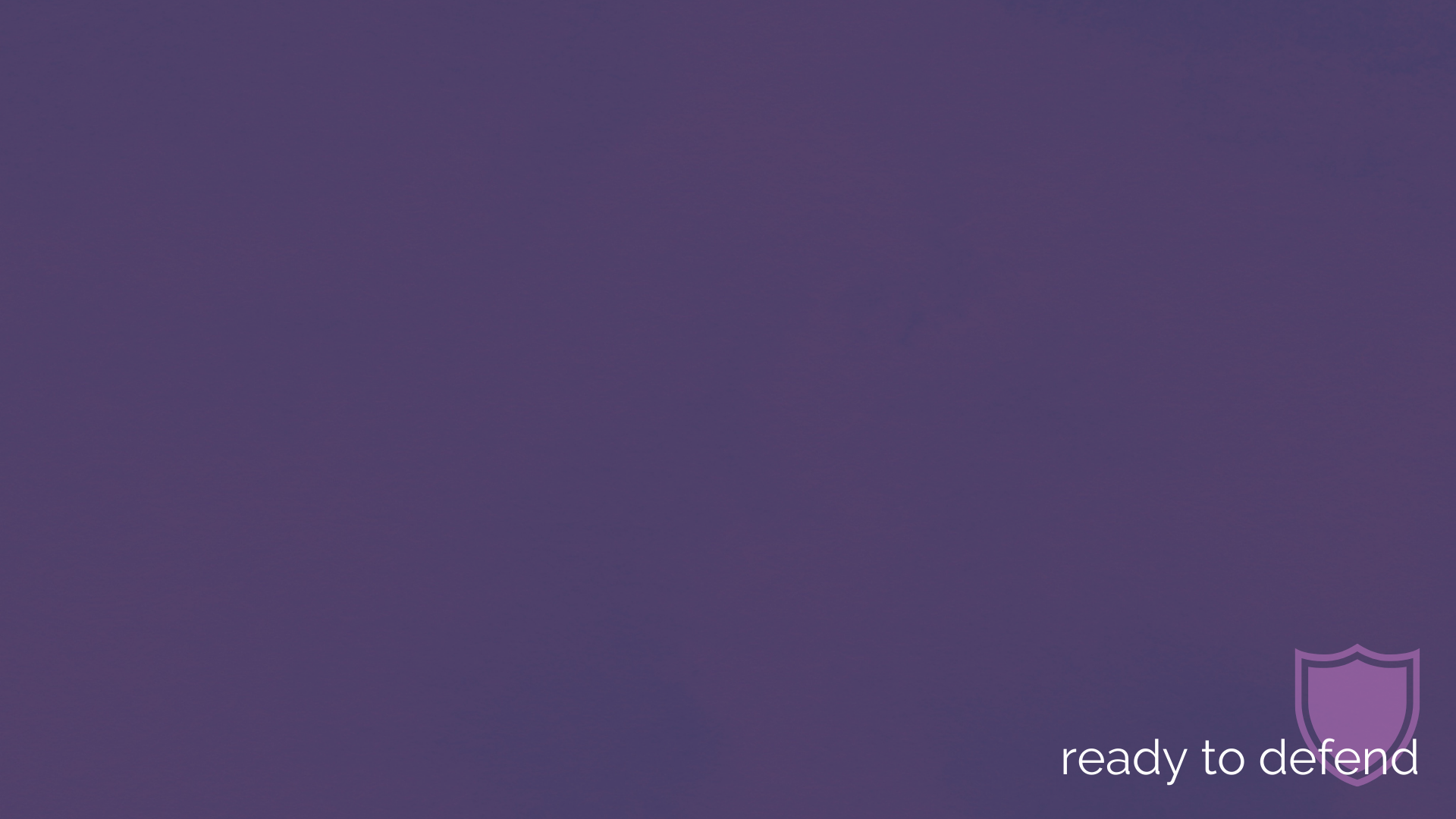 Recap & Preview
3 tests to assess a document’s historical legitimacy and accuracy  Bible passes them all

In 2 Peter 1:20-21 we will then look: at what we mean when we say Scripture is “inspired, infallible, inerrant as originally given” | difference between revelation & illumination | plenary authority